Sight words (2)
Sing Words Beginning With the Letter A …
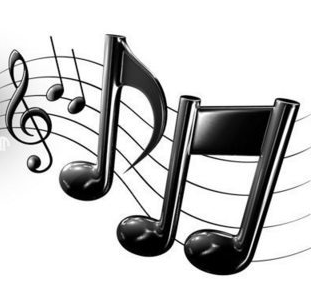 Above
Along
Also
Another
Anything
Asleep
Away 
Again
Act out Words Beginning With the Letters B & C
Chipmunk
City
Close
Clothes
Coat
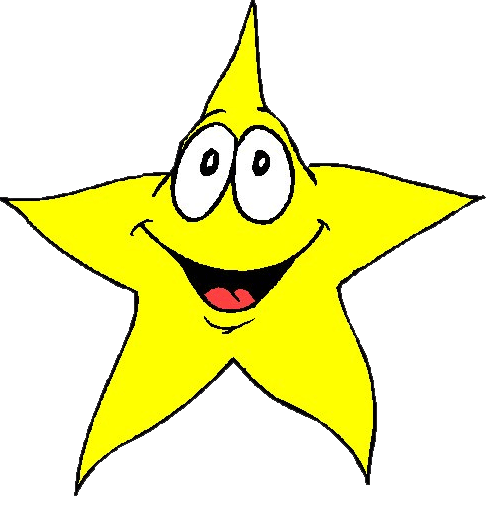 Below
Between
Breakfast
Bringing
Buzzing
Spell these words…
Color
Country
Dear
Didn’t
Different
Door
Dress
Drove
Each
Ear
Early
Everyone
ABC
Tell me…What does not belong
Eyes 
Face
Favorite
Woman
People
Scissors
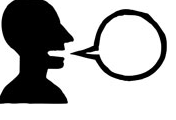 Tell me…What does not belong
Screamed
Present
Order 
Usually 
Scrap
Though
Thing
Thought
Through 
Something
Stand
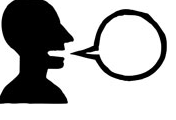